Жизнь леса
Автор: Сорокина Маргарита Фёдоровна, 
           учитель начальных классов,
     МОУ Любимской СОШ
                 2014/15 учебный год
Творческое название
Лес, полный сказок и чудес
Цели
Образовательные:
          Познакомить с лесами, их особенностями и обитателями.
Развивающие:
       Способствовать развитию интеллектуальных и коммуникативных умений учащихся.
   Воспитательные:
        Прививать любовь к природе через знакомство с работами художников, писателей и поэтов
О проекте
Учебный предмет: окружающий мир.
Типология проекта: информационный.
Участники: ученики 2 класса.
Основополагающий  вопрос
Что, где растёт, 
кто, где живёт?
Проблемный вопрос:
Почему мы с лесом дружим,
  для чего он людям нужен?
Аннотация
Работа над проектом ведётся в третьей четверти второго класса. Ученики –второклассники, имеющие определенный запас знаний по данному вопросу, получают для своего возраста дополнительную познавательную информацию. Работа проводится с целью расширения и углубления знаний детей в области предмета «Окружающий мир» по УМК Вахрушева А. И.
Цель проекта – повышение экологической грамотности учащихся через формирование представлений о роли леса в жизни человека и природы. С помощью данного проекта ребята познакомятся с особенностями растительного и животного мира лесов. Учащиеся будут учиться оценивать происходящие в природе процессы и явления; проводить наблюдения; научатся анализировать факторы угрожающие живой природе; обобщать результаты своих наблюдений.
         В процессе поиска дети знакомятся с проектной методикой обучения
При подготовке учащиеся работают с дополнительной литературой, что позволяет расширять словарный запас, информационную культуру, способствует воспитанию коммуникативных качеств и сплочению детского коллектива.       Продолжительность проекта –  3 урока.Заключительное мероприятие - представление проекта «Жизнь леса» с приглашением учащихся параллельного класса.
Экскурсия в лес
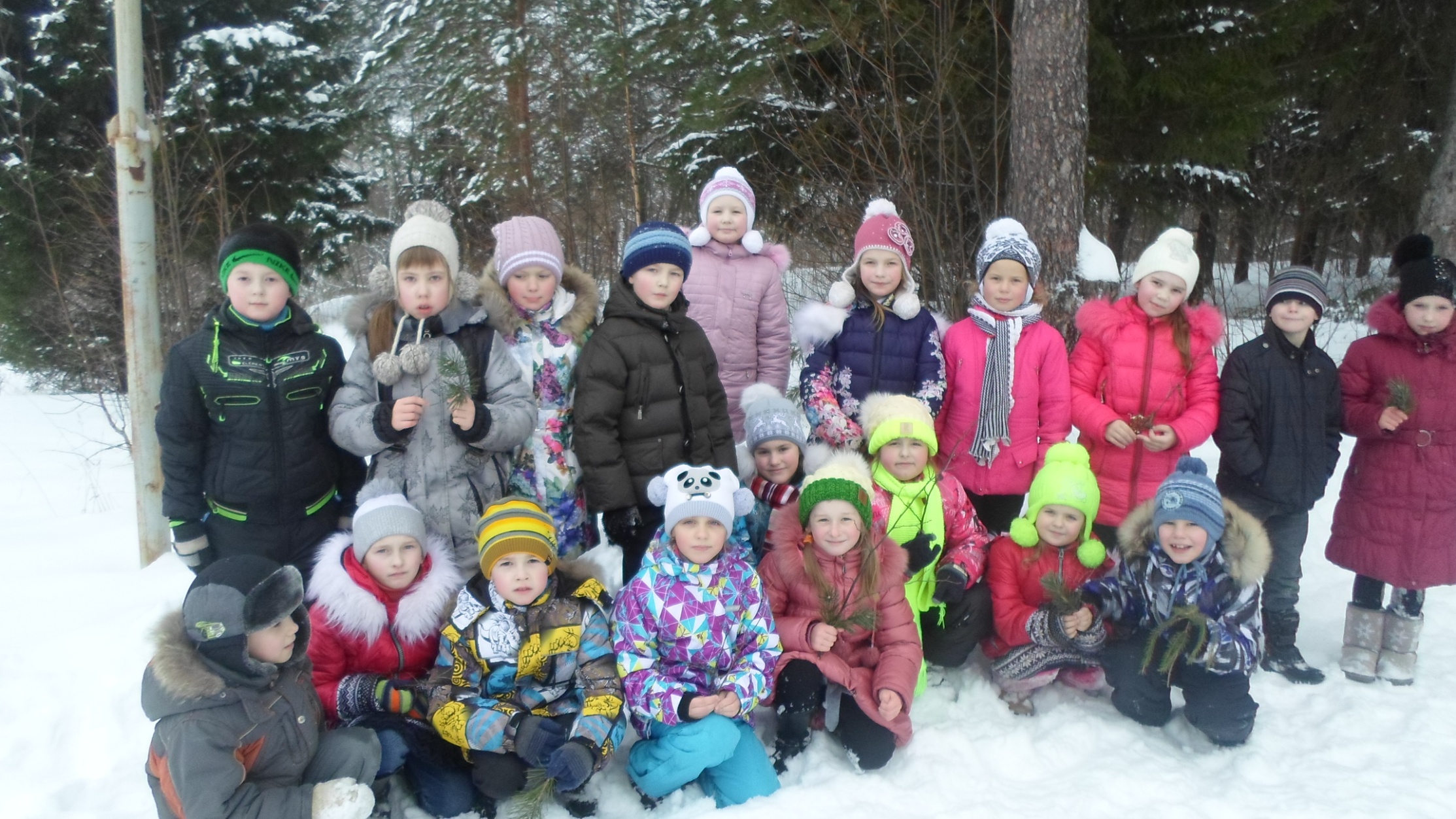 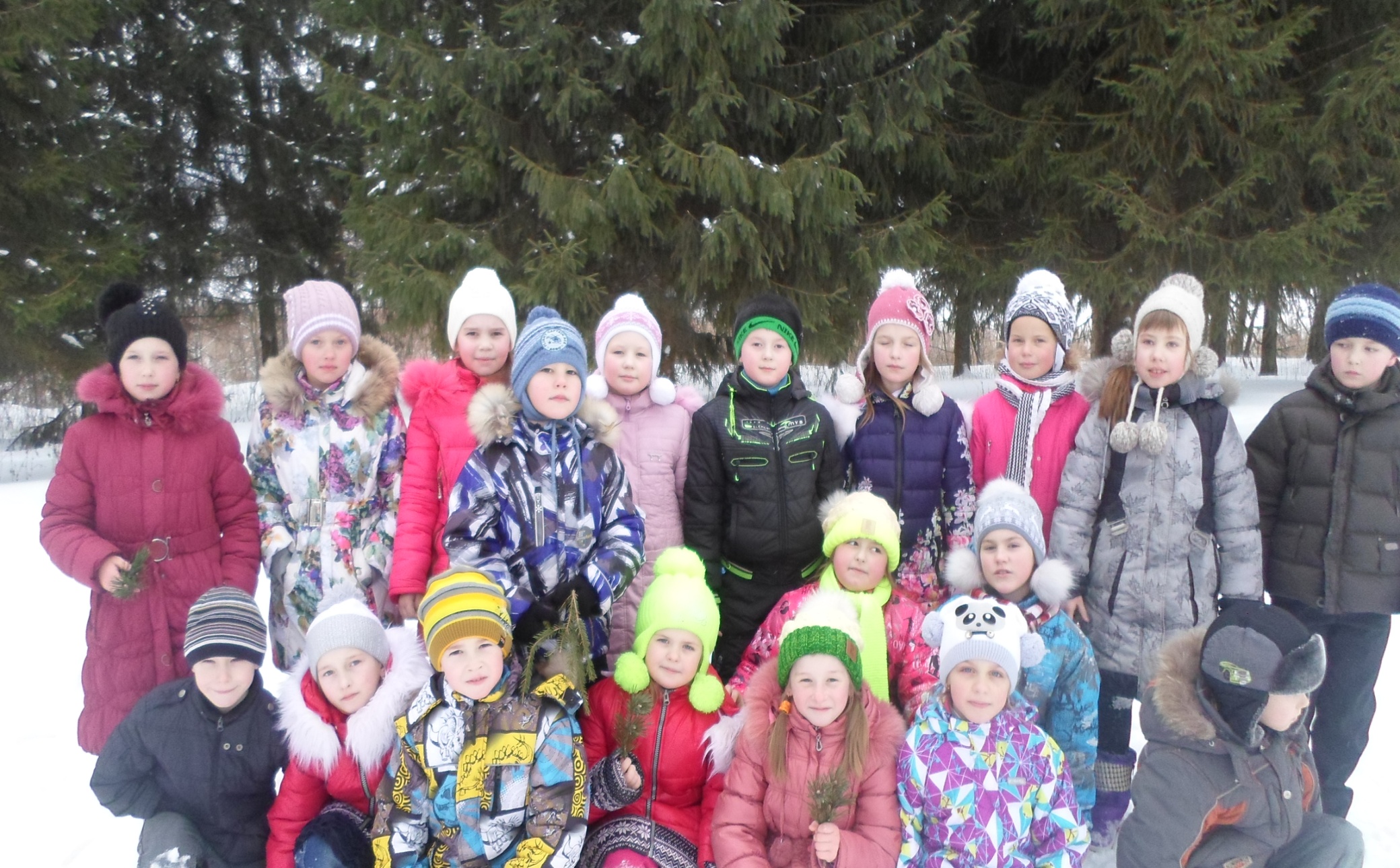 Встреча с главным лесничим
Экскурсия в музей
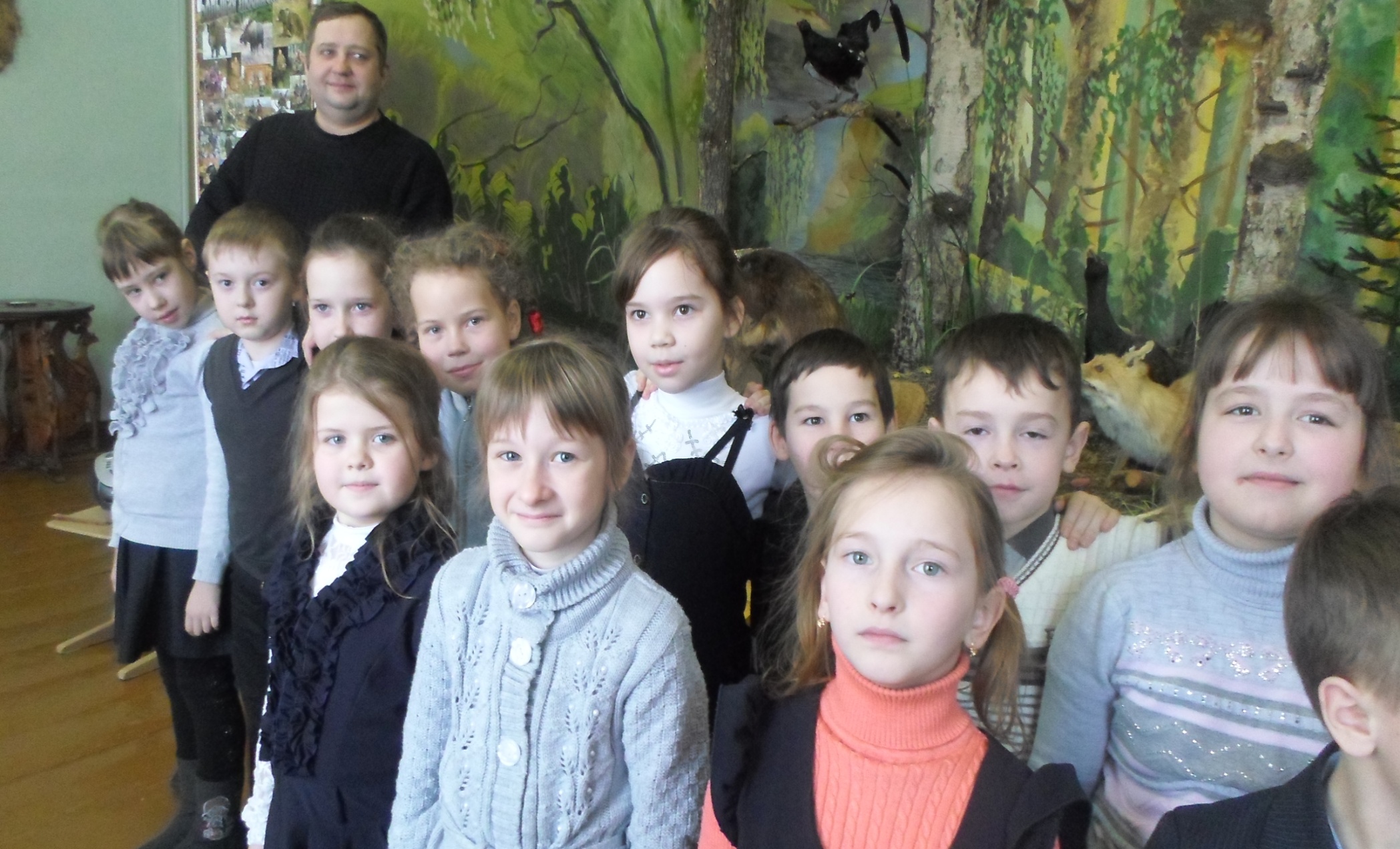 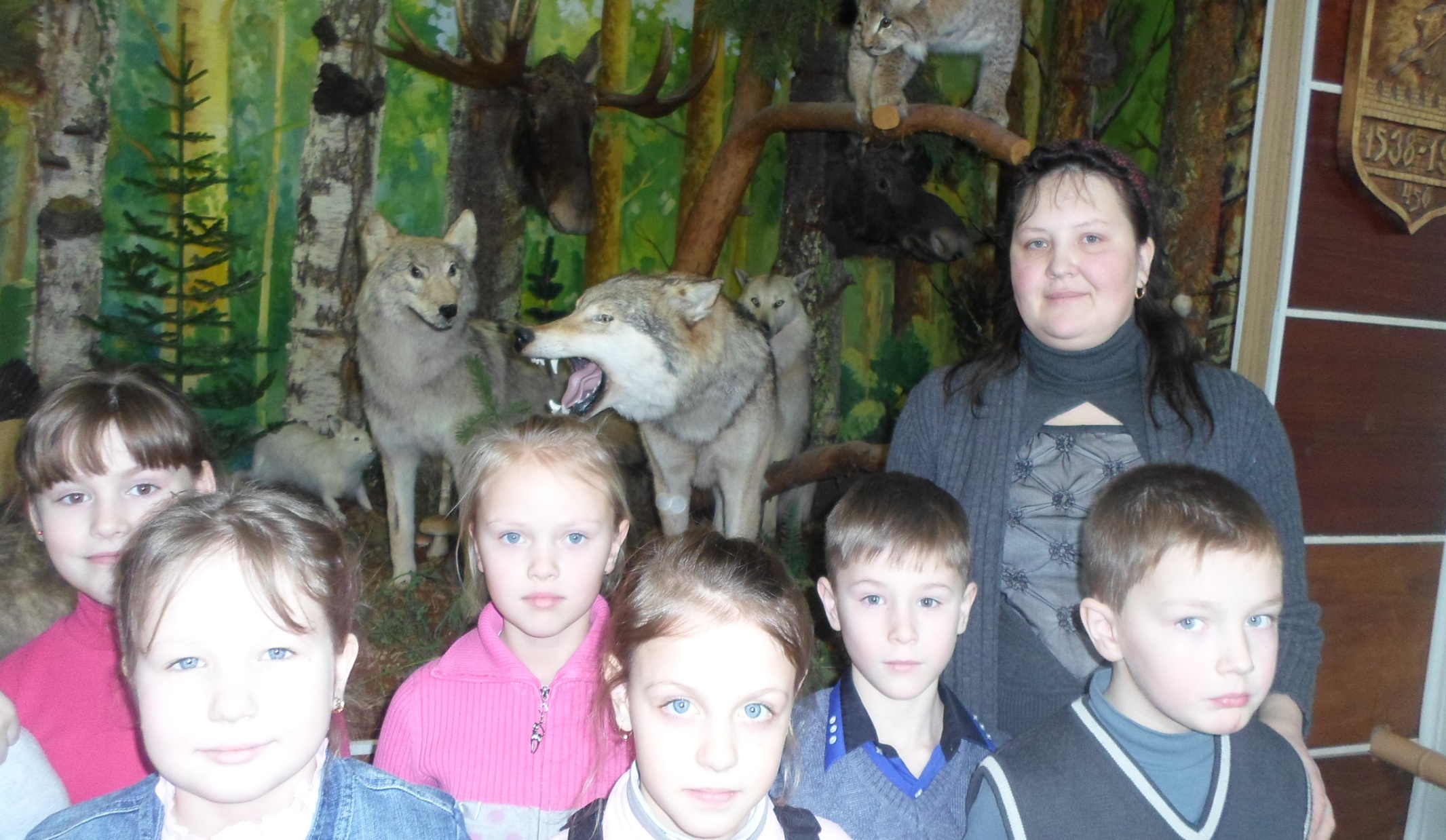 Этапы проекта
УМК
Визитка проекта
Работы учащихся:
       презентации «Особенности климата лесной зоны», 
    «Деревья», «Кустарники», «Ягоды», «Травы» «Ярусы леса», «Жизнь грибов», «Звери леса», «Птицы», «Насекомые», «Пресмыкающиеся и земноводные», «Значение леса», «Животные Красной книги», 
   «Растения Красной книги».
      буклеты: «Птицы», «Правила поведения в лесу».
      плакаты: «Береги и охраняй лес! »;  
      книжки: «Наши книжки»;
      стенгазеты: «Жизнь леса».
 Методические материалы:
      критерии оценки: 1,  2,  3,  4,  5
      презентации: 1,  2,  3.
  Дидактические материалы:
кроссворд, фильм о лесе.
Отзывы учеников:
Мне нравится ходить на экскурсии и наблюдать за природой.
Люблю печатать и  делать презентации на компьютере.
Нравится выступать перед одноклассниками.
Люблю ставить перед собой цели и их добиваться.
Люблю читать книги с красивыми иллюстрациями и затем их рисовать.
Отзывы родителей
Много времени проводила с ребёнком, подбирая информацию по теме.
Проектная деятельность развивает творческие  способности детей и умение работать в группе.
Пришлось многому учиться самому (обращался  к учителю).
Очень важно поднимать тему охраны природы и бережного отношения к ней с раннего возраста.
Литература:
1 . Лучич М. В. Детям о природе: Книга для учителя. – М.,Просвещение,1998г.
2. Петров В. В. Растительный мир нашей Родины. Книга для учителя -М. Просвещение,1991.
3. Энциклопедия для детей: Т. 2. Главный редактор М. Д. Аксенова. -М. : Аванта+, 2002г. -704 с. :ил.
4. Большая энциклопедия  Кирилла и Мефодия. 2011г.
 Красная книга